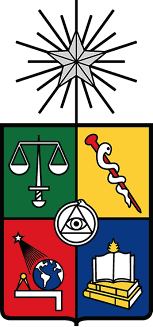 ConstructivismoPiaget-Vygotski
Liliana Fuentes M.
Facultad de Filosofía y Humanidades
Teoría del desarrollo cognitivo de Piaget
Conceptos básicos: 
asimilación, 
acomodación, 
adaptación, 
organización, 
esquemas.
Etapas del desarrollo cognitivo:
Sensorio-motriz (0 a 18 - 24 meses)
- Pre-operacional (18- 24 meses a 7 años)
- Operaciones concretas (7 a 12 años)
- Operaciones formales (12 años en adelante)
CONCEPTOS BASICOS DE LA TEORIA DEL 
DESARROLLO COGNITIVO DE PIAGET
TEORIA DE PIAGET
ESQUEMAS /ESTRUCTURAS
(variantes)
Unidades que componen el intelecto; varían en función de la edad, las diferencias individuales y la experiencia.
FUNCIONES
(invariantes)
Procesos intelectuales compartidos por  toda persona, independiente de la edad, diferencias individuales o material que se esté procesando.
ORGANIZACIÓN
Proceso de categorización, sistematización y coordinación de estructuras cognitivas
ADAPTACION
Proceso de ajuste al medio ambiente
ASIMILACION
Proceso de adquisición o incorporación de información nueva
ACOMODACION
Proceso de ajuste, a la luz de nueva información, de las estructuras cognitivas establecidas.
Volver al mapa principal
Constructivismo social de Vygotski
Proceso de mediación               social: imitación
Instrumental: instrumentos  psicológicos
Zona de desarrollo actual  - Zona de desarrollo próximo
Relación aprendizaje - desarrollo
Relación pensamiento - lenguaje
- Conciencia sustituta
-Imitación: mediación social
-Lenguaje egocéntrico: habla consigo mismo
Volver al mapa
 principal
Zona de desarrollo próximo
Es la distancia entre el nivel de desarrollo real determinado por la solución independiente  de los problemas y el nivel de desarrollo potencial determinado por la solución de los problemas con la guía de un adulto o en colaboración de pares más capaces.
Mediación
Social
Instrumental
Instrumento psicológico
Se refiere a todos aquellos objetos cuyo uso sirve para ordenar y reposicionar externamente la información.